СЕНСОРНЫЕ СЕТИ
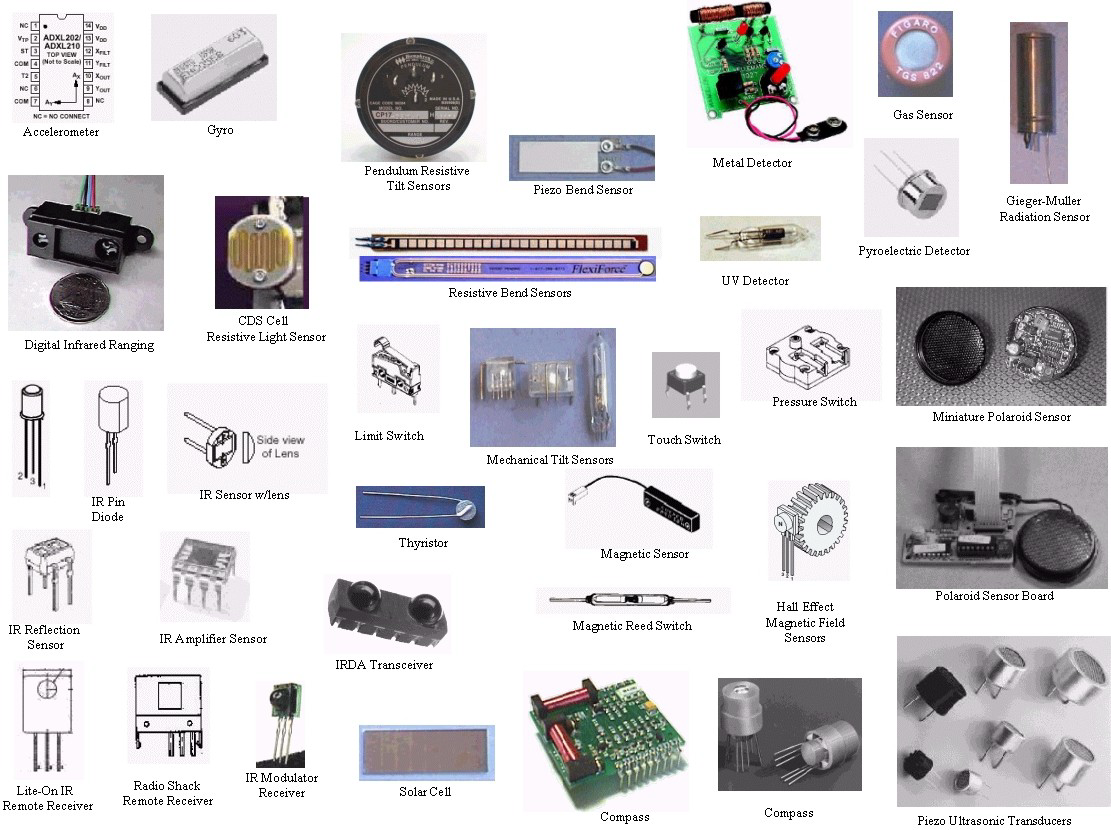 Беспроводные сенсорные сети
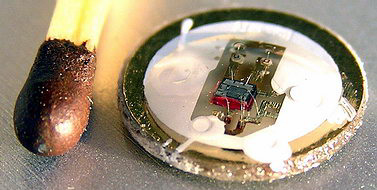 Мониторинг
Обработка данных
Связь
Мобильность
Ограниченный невозобновляемый ресурс
Адаптивная зона мониторинга
R2
R1
Пример СС
Пример коммуникационного дерева СС
Задачи СС
Основная задача:
максимизация времени жизни СС 

Параметры оптимизации:
 места начального расположения сенсоров;
 расписание активности/сна;
 направление и скорость движения;
 радиусы мониторинга и дальности передачи;

Вспомогательные задачи:
 оптимальное размещение сенсоров;
 генерация покрытий и  построение коммуникационной сети;
 определение радиусов мониторинга и дальности передачи;
 определение направления и скорости движения;
Покрытие плоских объектов
D = плотность =  (площади кругов) / (площадь области)  1
Регулярное покрытие одинаковыми кругами
D  1.5708
R. Kershner. The Number of Circles Covering a Set // American J. of Mathematics, 1939. V. 61, No. 3, 665-671
Регулярные покрытия
R
R
r
r
Регулярное покрытие кругами 2 типов
D  1.0189
F.G. Töth. Covering the Plane with Two Kinds of Circles // Discrete & Computational Geometry, 1995. V. 13, No. 3, 445-457.
Покрытие полосы одинаковыми кругами
D
С
R
α
А
B
F
Е
R
A
B
C
Покрытие полосы кругами 2 радиусов
C
B
r
h/2
R
D
A
Аффинное отображение
Лемма. Для любого треугольника существует описанный эллипс минимальной площади, и выполняется соотношение
D  1.2091
B
D
C
D  1.2091
A
B
D
C
D  1.2091
A
A
C
B
D  1.2091
D
Cov3(7,3)
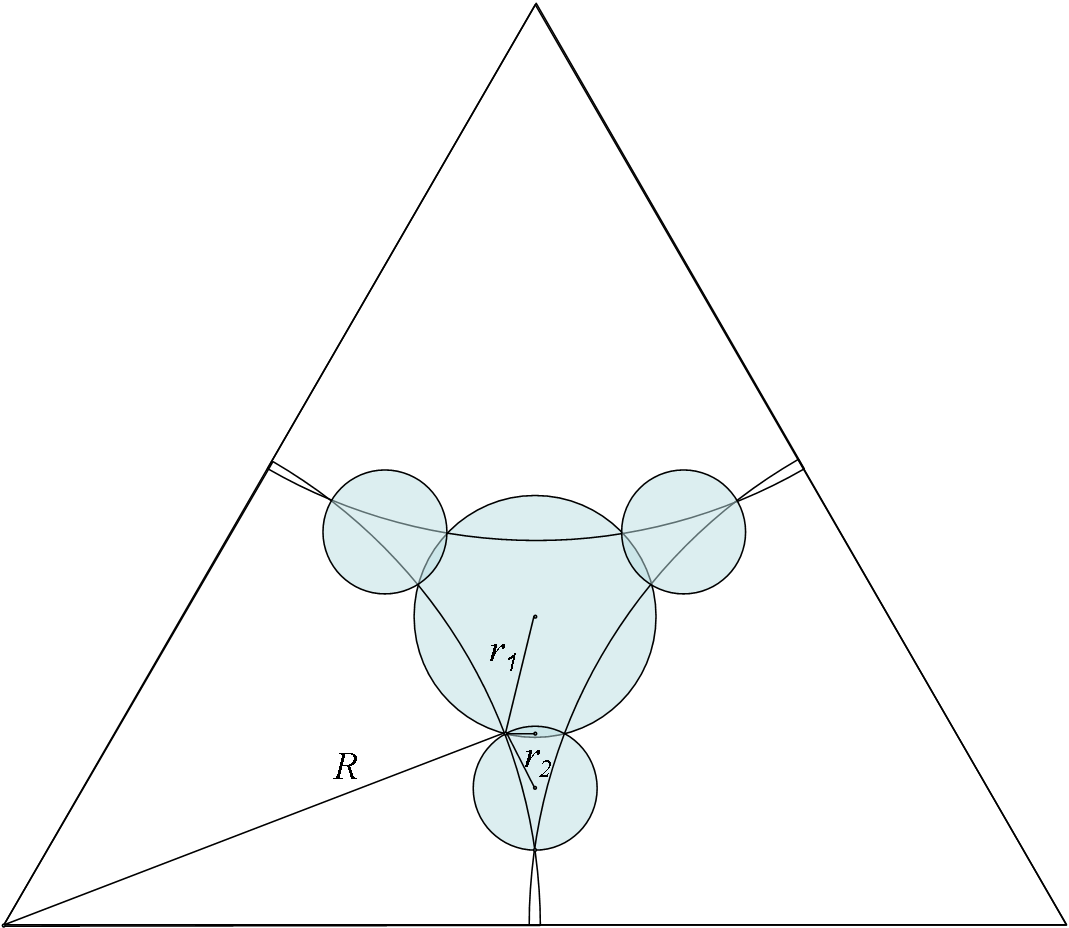 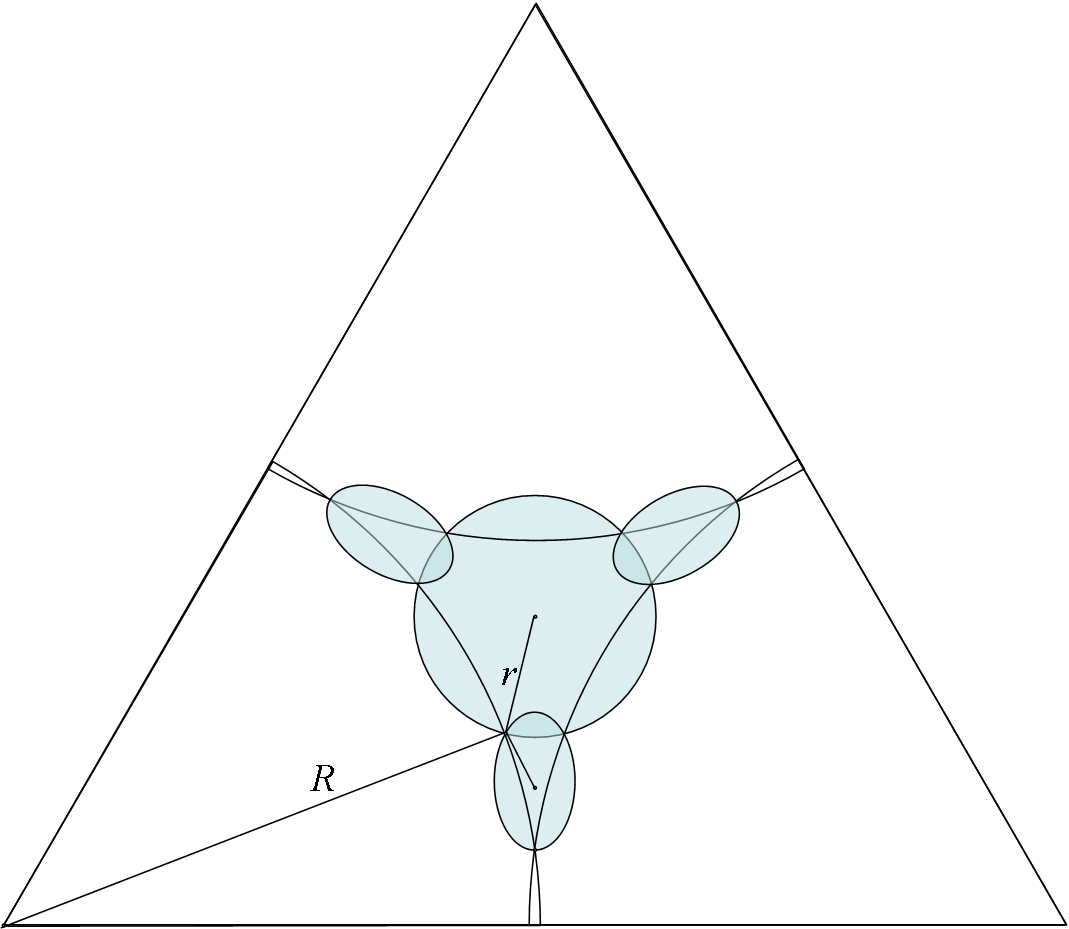 c
Cov4(12,4) и Cov4(8,4)
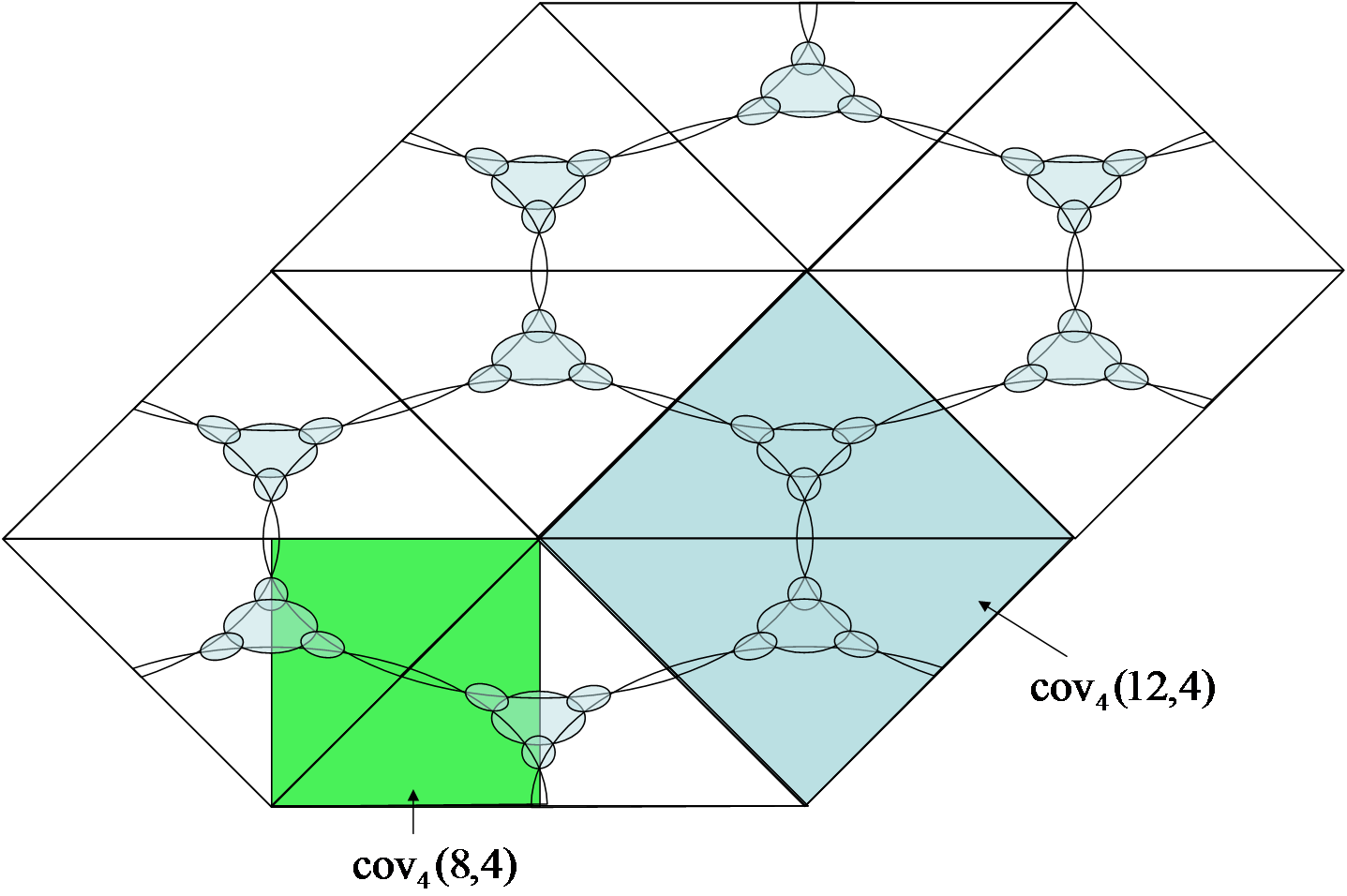 Покрытия одинаковыми секторами
Покрытия секторами 2 типов
D  1.1084
Model М1
a1
C
B
R
a2
1
B

R
C

G
F
D
A
Model М2
Model М3
D
C
R
β

B
A
Areas of preference of coverage models М1, М2, М3
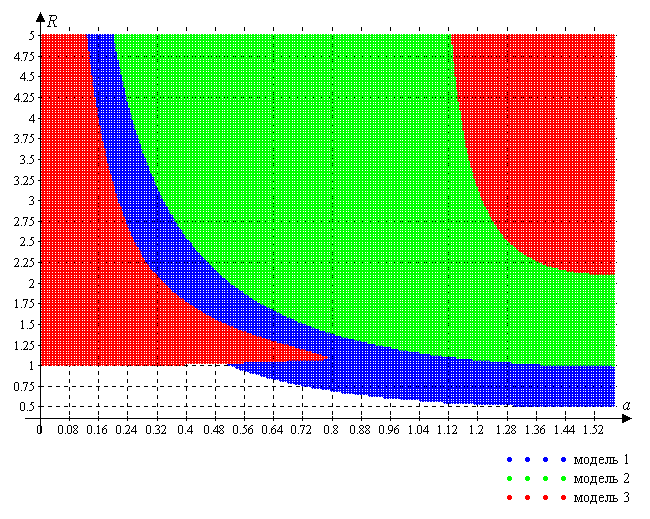 M3
M3
M2
M1
Построение оптимальной коммуникационной сети
Постановка задачи
1
2
i
3
Пример
4
4
10
1
1
1
1
3
3
10
10
9
10
5
5
W(P) = 392 + 2102 = 443
W(T) = 4102 + 1 = 401
2
2
Постановка задачи
G = (V, E) – простой неор. взвешенный граф, |V| = n
  ребру (i, j)E приписан вес cij  0. 
 Требуется найти остовное дерево T*, явл. решением задачи:
(1)
где Vi(T) – мн. вершин, смежных с вершиной i в дереве T.
(1) NP-трудна в с.с.
Приближенные алгоритмы
Лемма.  остовного дерева T справедливы неравенства:
(2)
Теорема. Для min остова P справедлива достижимая оценка:
Приближенные алгоритмы
Теорема. Пусть веса ребер, вошедших в min остов P,  [a,b]. Тогда
и
при
Задача бесконфликтной агрегации данных
Convergecast Scheduling Problem
6
4
5
3
2
4
1
1
2
Допустимое расписание, L=6
CG и AT
1
2
1
2
6
4
4
3
5
3
4
5
5
3
2
7
6
7
6
1
4
8
9
9
8
2
1
Допустимая смешанная раскраска
CG и AT
Граф конфликтов
CSP на рещётке
d  дальность передачи
m = kd и n = ld, где k и l целые положительные
(0,m)
(n,m)
. . .
. . .
. . .
(0,0)
(n,0)
Если d = 2, то min длина расписания L(n,m,2) в решётке (n+1)(m+1) с БС в начале координат не превосходит (n+m)/2+3.
Решётчатый граф и АД
(n,m)
(0,m)
(0,0)
(n,0)
Алгоритм LGA(T)
Step 0. t = 0.
Step 1. t = t + 1; k = −1; S = ∅.
Step 1.1. k = k + 1. Найдём в дереве T максимальное по мощности множество висячих вершин на расстоянии R − k от БС, которые могут послать пакет без конфликтов (с учётом передач из вершин множества S), и добавим эти вершины в S. Если R − k > 0, то goto Step 1.1.
Положим St = S; R = R − 1. Если R > 0, то исключим из T вершины множества St , а также инцидентные им рёбра и goto Step 1.
Return St; t = 1, … , L(n,m),

L(n,m) – это длина расписания, а St – это множество вершин, которые посылают пакет в момент t.
t = 1
t = 2
t = 3
t = 4
t = 5
t = 6
Трудоёмкость
На Step 1.1 нужно найти в текущем дереве максимальное по мощности подмножество висячих вершин на расстоянии R − k от БС, которые могут посылать пакеты без конфликтов (с учётом передач вершинами множества S).

Эту задачу можно сформулировать следующим образом. Построим граф конфликтов, в котором пара вершин связана ребром если эти вершины не могут передавать одновременно без конфликтов. Тогда задача сводится к Max Independent Set (MIS), которая NP-трудна в общем случае. Однако если АД – это дерево кратчайших путей в решётке, то граф конфликтов состоит из изолированных вершин и цепей.
Граф
конфликтов
MIS
На графе конфликтов в этом случае задача MIS решается просто с линейной трудоёмкостью.
Теорема. Алгоритм LGA строит расписание на VT, длина которого может превосходить нижнюю оценку D=(n+m)/2 не более чем на 1.